Тема урока 
«Русская народная вышивка»
Полотенце - древний оберег
Подготовила: учитель ИЗО Кузнецова Е.Ю.
Вышивка на полотенце
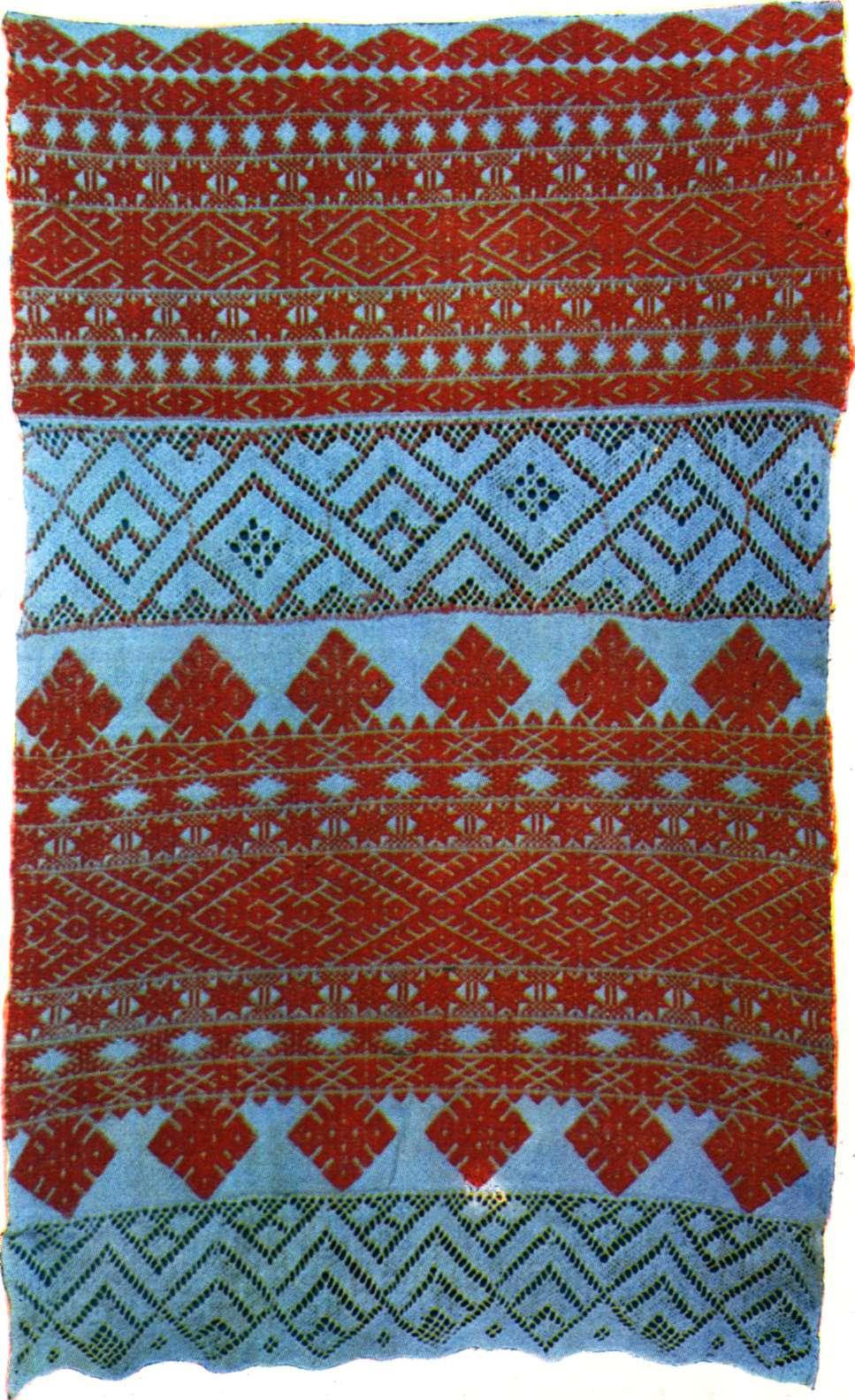 Полотенце играло в народной жизни важную роль. Полотенце всегда было очень сильным оберегом, перешедшим из языческой традиции в христианскую. 
На полотенце вышивали узор красными нитками - это был древний оберег дома от злых духов.
Все полотенца имели вышитый узор. В вышивках воплощались древние народные символы и обряды.
Солнце
Солнце почиталось как источник жизни, обладающей великой очистительной и охранительной силой. К нему обращались с молитвами о плодородии и благоденствии.  
Косой крест с загнутыми концами – солярный знак - солнцеворот (смена  дня и ночи, времен года).
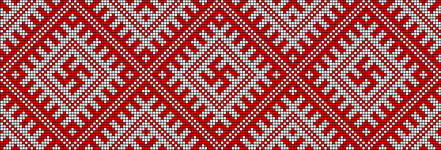 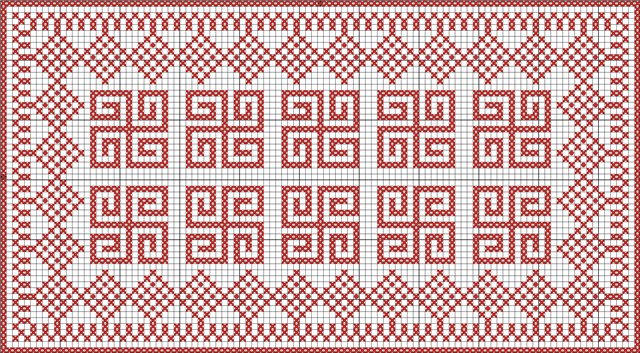 Земля
Земля, в представление русских крестьян, наделялась человеческими чертами. Её называли «Кормилица – мать-сыра Земля».
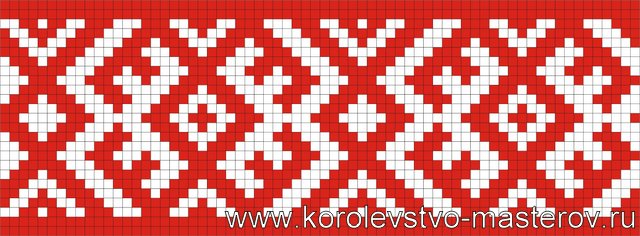 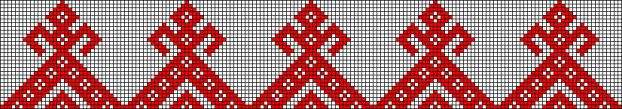 Макошь
Почиталась она в неразрывной связи с водой и растительностью. Изображали ее в виде женской фигуры с птицами в поднятых руках, внутри которой произрастало дерево, а у ног или по краю одежды проходила зубчатая линия, изображающая воду.
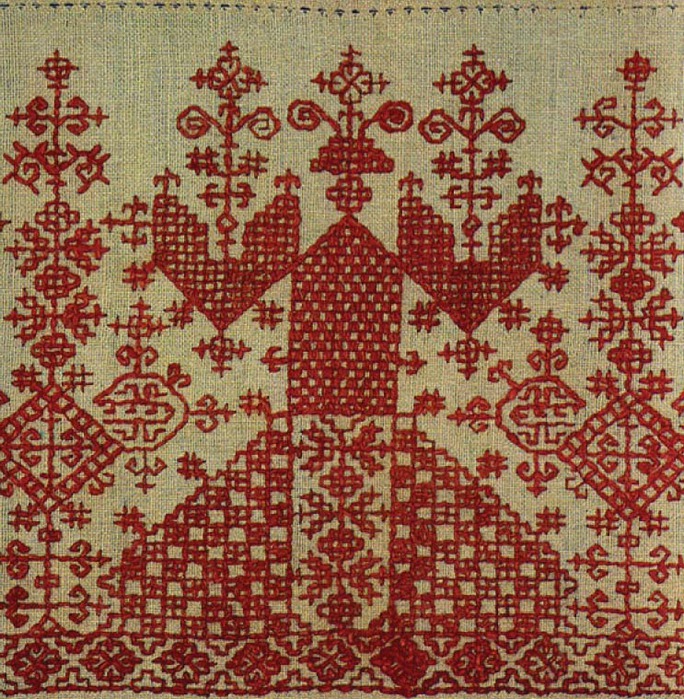 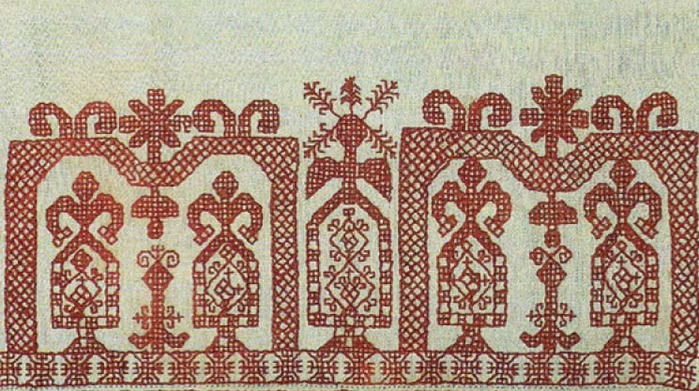 Птица
Считалось, что птица приносит добро человеку . Поэтому на концах свадебных полотенец всегда вышивались птицы в знак согласия, любви и мира в доме, то в образе горделивой птицы – павы, то в виде изящной утицы, плывущей по волнам.
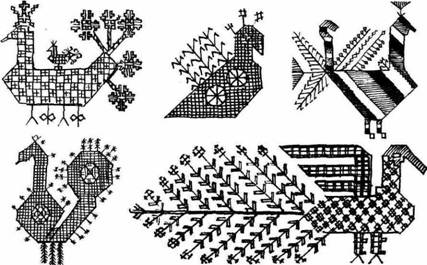 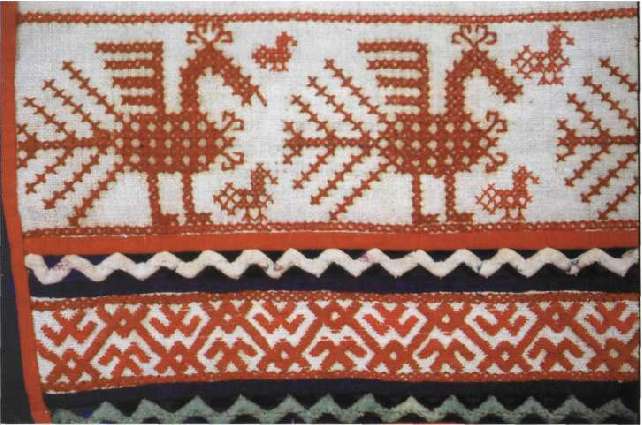 Конь
Хранителем домашнего очага считался конь, воспринимаемый как самое сильное домашнее животное. По древней легенде коню отводилась почетная роль учувствовать в передвижение солнца по небу, которое днем мчится в колеснице, запряженной златокудрыми конями, а ночью плывет по синему морю в ладье.  Фигуры коней и ладьи изображались на подзорах и полотенцах.
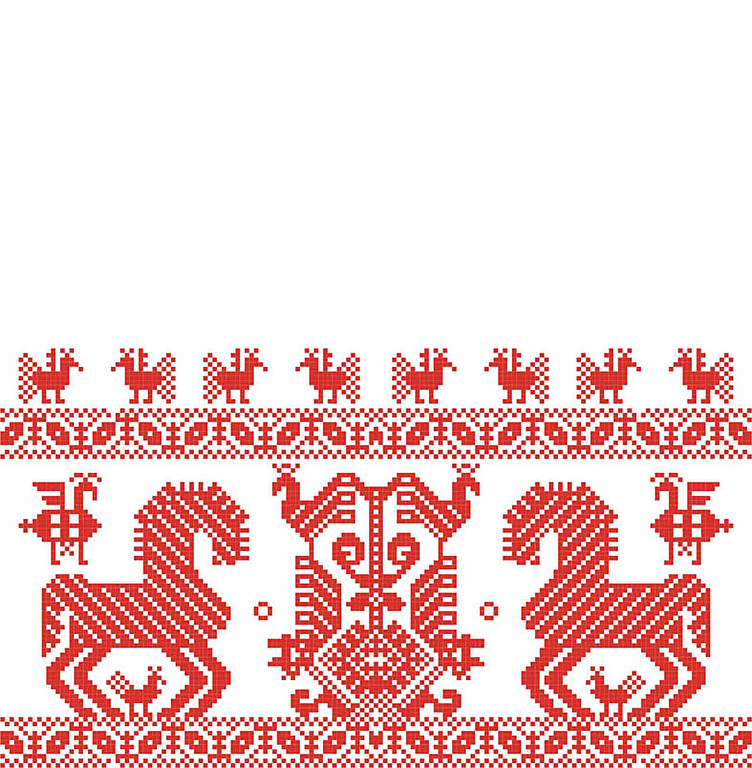 Дерево
Дерево – один из древнейших символов, Древо жизни, так представляли предки вселенную. Они думали, что на небе есть райские сады, и растет там чудо-дерево с волшебными плодами. Древо жизни, дерево, рождающее новую жизнь, было символом жизни, единства рода, его продолжением и благополучием.
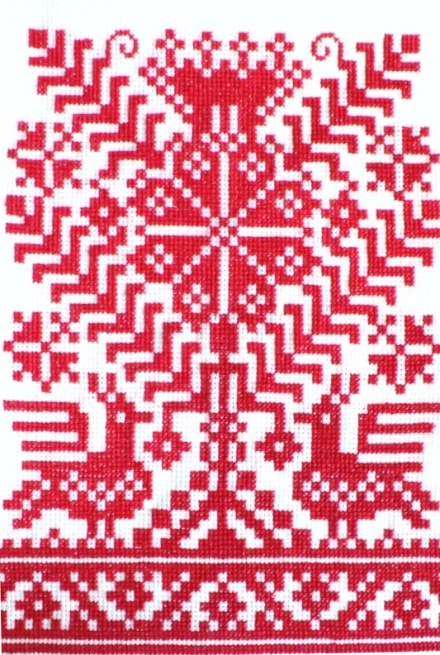 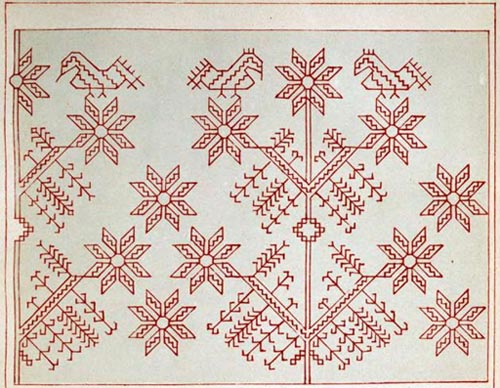 Вода
Животворящая сила воды, питающей Землю, изображалось в виде водоплавающих сил, а сами воды – в виде зигзагообразных полосок.
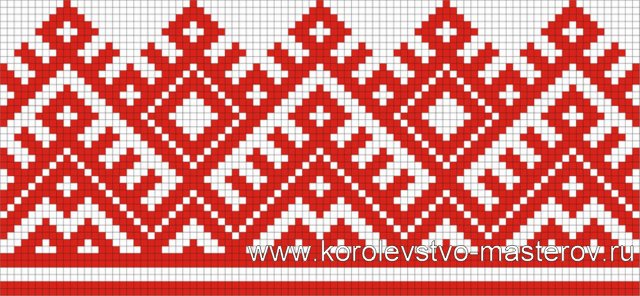 Название и предназначение полотенца
Древние славяне считали, что жизнь человека имеет начало и конец и полотенце сопровождает его всю жизнь от рождения до смерти.
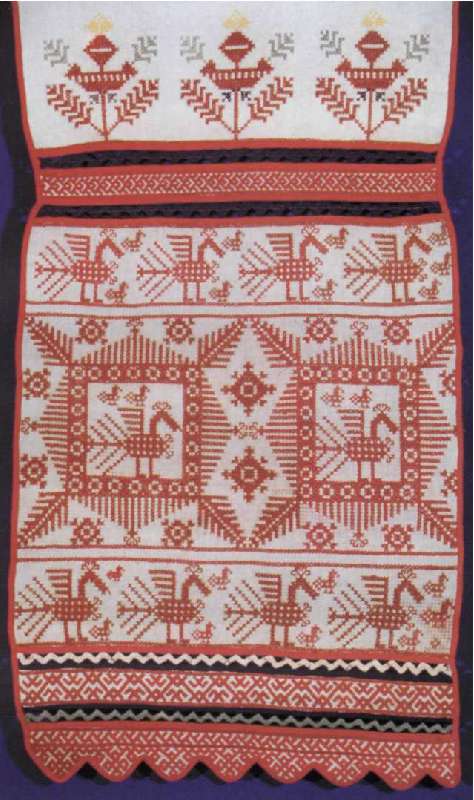 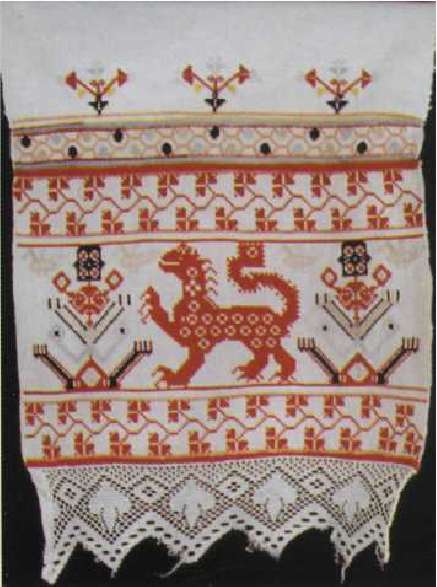 Родильное полотенце
Родился маленький человек, бабка- повитуха принимает его на полотенце, которое любовно вышивала его мать. Будучи ещё в девушках,  она  позаботилась о своём малыше, снабдив полотенце богатой защитной символикой. Это полотенце называется родильным.
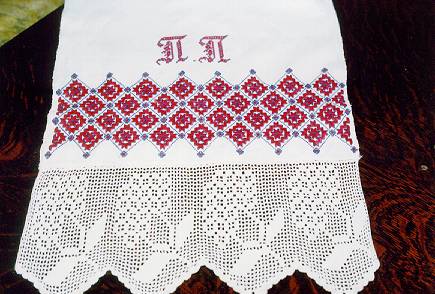 Поясок для новорождённого
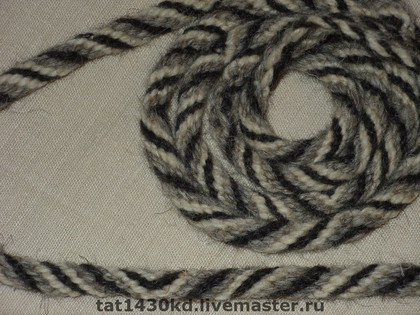 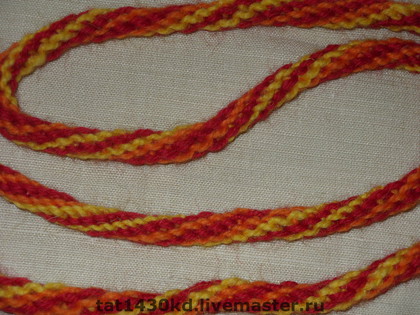 На голый животик ребёнку завязывали поясок из выбеленной овечьей шерсти –оберег. Сомкнулись концы пояска, получился круг-символ солнца и бесконечности. Распоясался- значит, открылся нечистой силе.
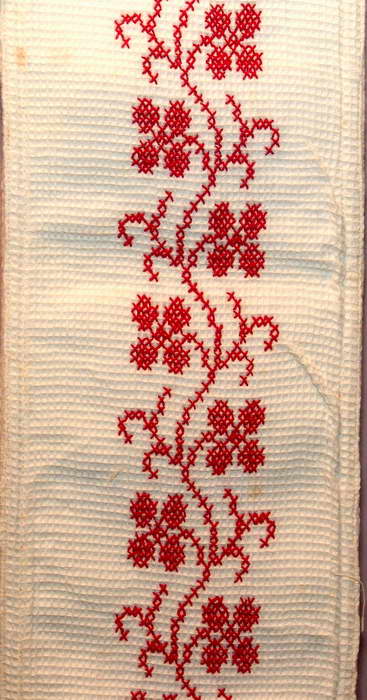 Свивальник
Новорожденного ребёнка пеленали в свивальник- узкую длинную полоску ткани, это тоже полотенце.
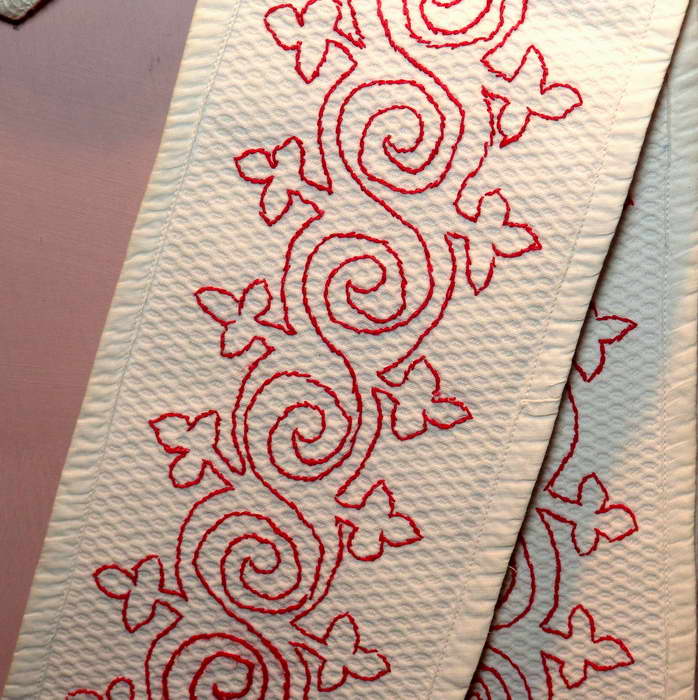 Вытиральное полотенце
У наших далёких предков существовал ежедневный магический ритуал очищения водой. Утром- от ночных страхов и ужасов, вечером- от дневных тягот, забот и усталости. В обряд очищения входило и вытирание лица полотенцем и называли его вытиральное.
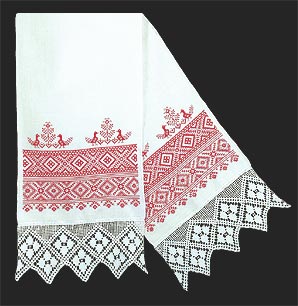 Свадебное полотенце
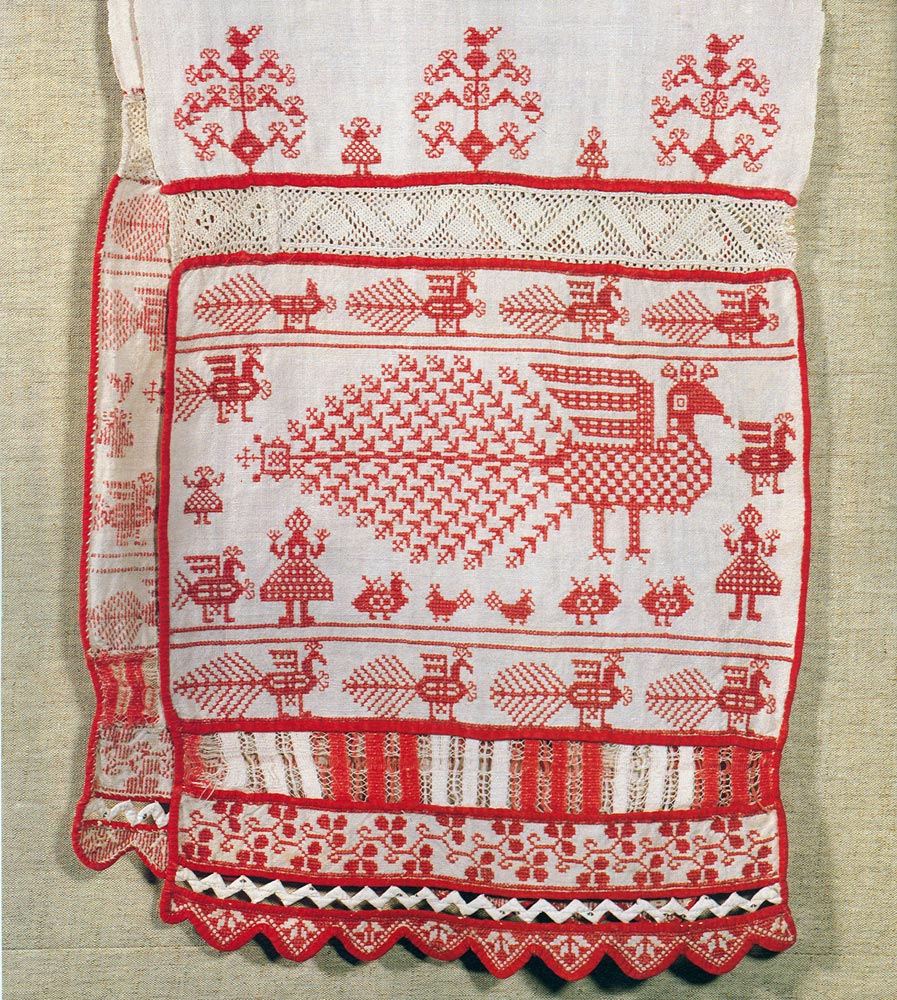 На свадьбе жениха и невесту родители встречали и благословляли с полотенцем в руках, на котором были хлеб да соль. Вышивали на них птицу-паву в знак любви, дополняли вышивку растительными элементами и маленькими птичками. Это пожелание молодым добра и счастья.
Погребальное полотенце
И в последний путь, на кладбище, провожают человека, неся его на полотенцах, на них же опускают в могилу. Это погребальные полотенца. На погребальном полотенце изображались символы души и погребального (жертвенного) костра. Погребальные полотенца после совершения обряда отдавали в храм, на помин души.
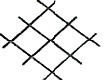 Знак перекликается с символом земли, но ромб, состоящий из трех пар пересекающихся линий, оставался внутри пустым.
Современные полотенца
Народное искусство хранит вековые традиции, передаваемые из поколения в поколение и сейчас они не утрачены
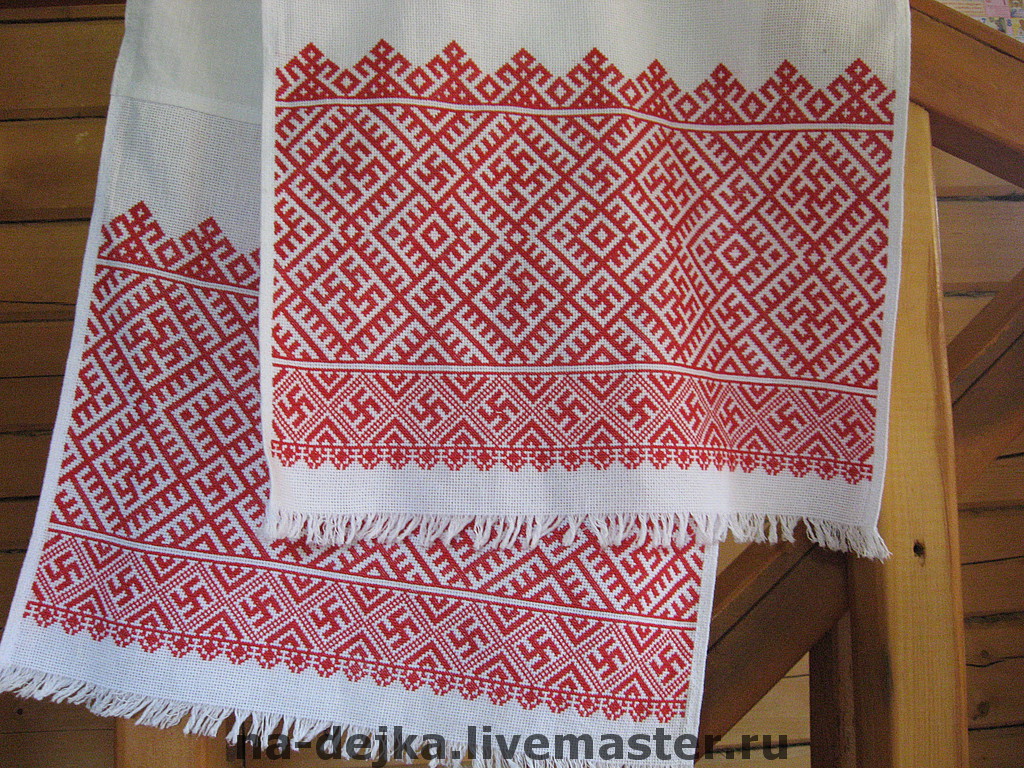